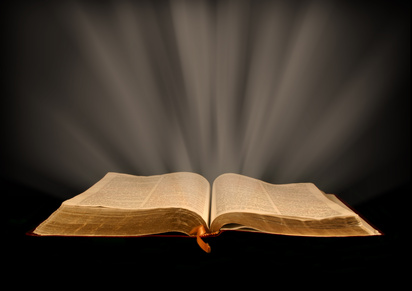 الحرب الروحيّة: كيف يمكن أن تنتصر؟
أف 6: 10-11
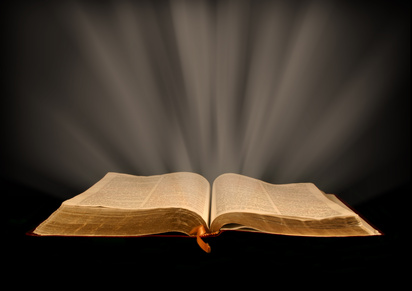 10أَخِيراً يَا إِخْوَتِي تَقَوُّوا فِي الرَّبِّ وَفِي شِدَّةِ قُوَّتِهِ. 11الْبَسُوا سِلاَحَ اللهِ الْكَامِلَ لِكَيْ تَقْدِرُوا أَنْ تَثْبُتُوا ضِدَّ مَكَايِدِ إِبْلِيسَ.
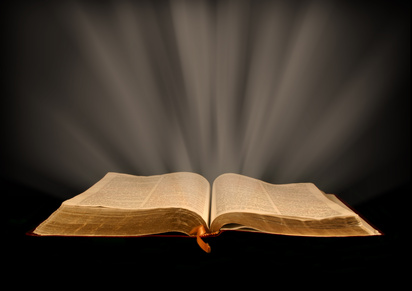 1. إعتمد على قوّة الرّب
أمام التجربة عليك أن:
* تدرك بأن المسيح حاضر لينصرك
* تدرك بأن الروح القدس معك ليعينك
* تلتجأ إلى الرّب وتتحصّن به
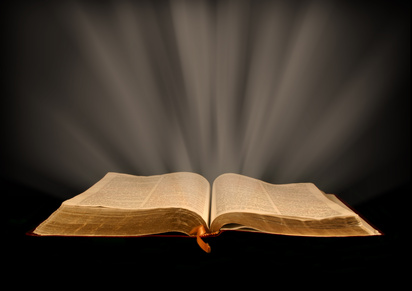 عندما تأتي التجربة:
1. اعلن عن حاجتك إلى الرّب للنصرة
2. اعلن عن رغبتك القلبيّة للنصرة
3. اعلن ثقتك بقدرة الرّب العظيمة
4. اتحد بالرّب وأختبر حضوره ونصرته
5. احتفل بالنصرة
6. استعد للمعركة التالية
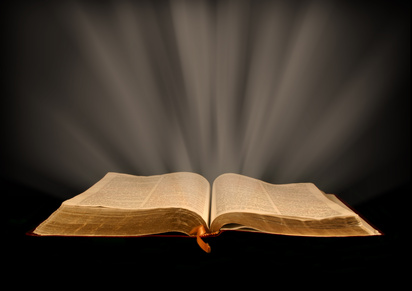 2. إلبس سلاح الله الكامل
(1) هناك أمر إلهي أن نلبس سلاح الله
(2) هناك أدوات عمليّة تساعد على النصرة
(3) هناك دور أساسي للمؤمن في النصرة
(4) هناك نتيجة حتميّة لجدية المؤمن